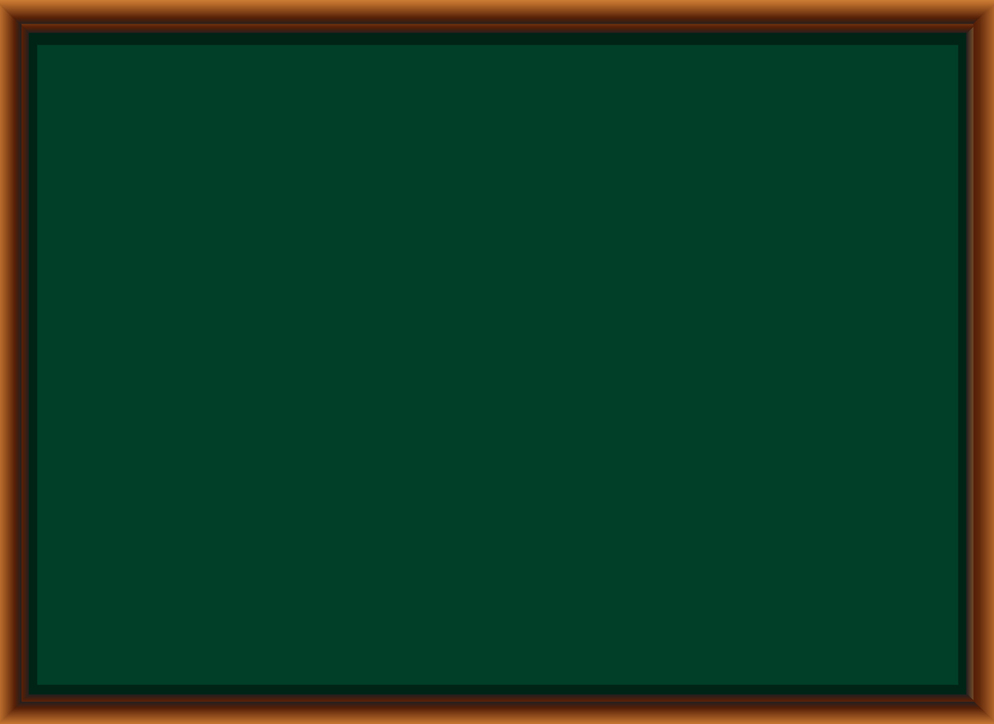 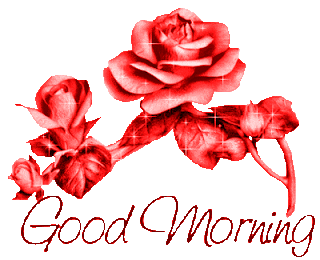 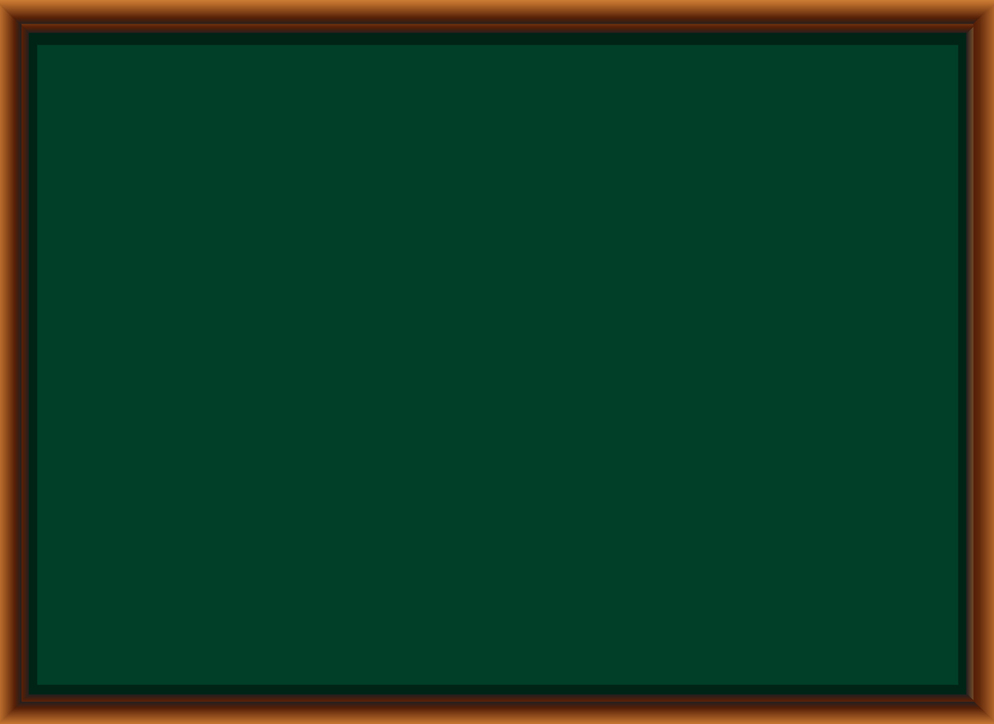 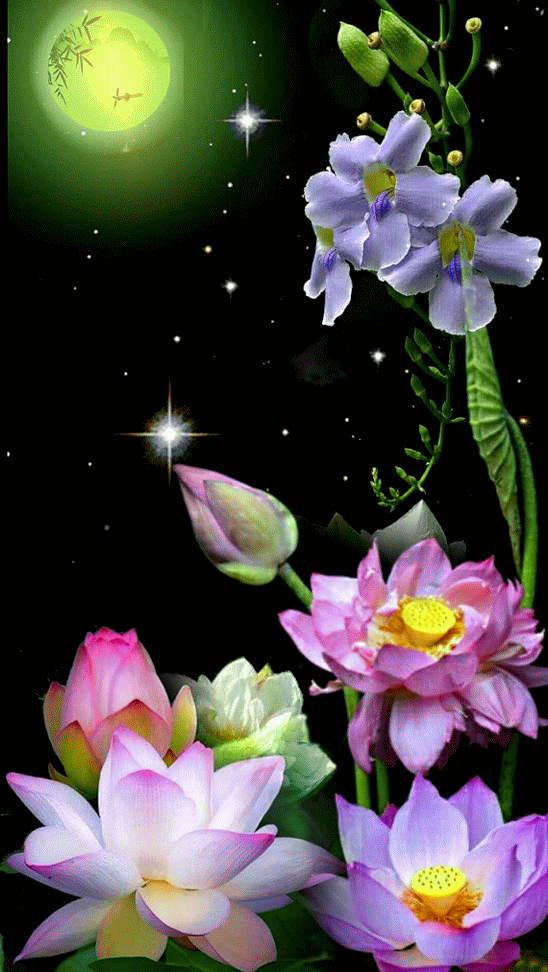 Achia Begum
Head Teacher
Uttarsur K.C GPS
Sreemangal,
Moulvibazar.
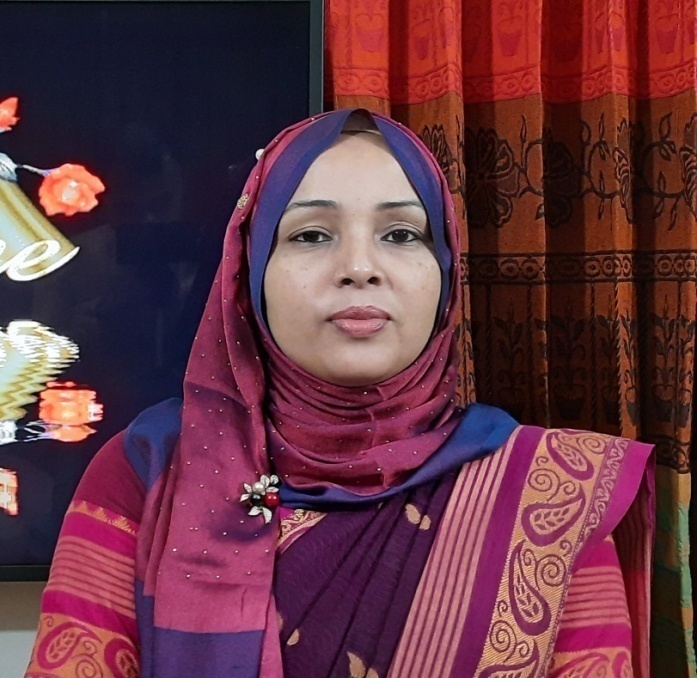 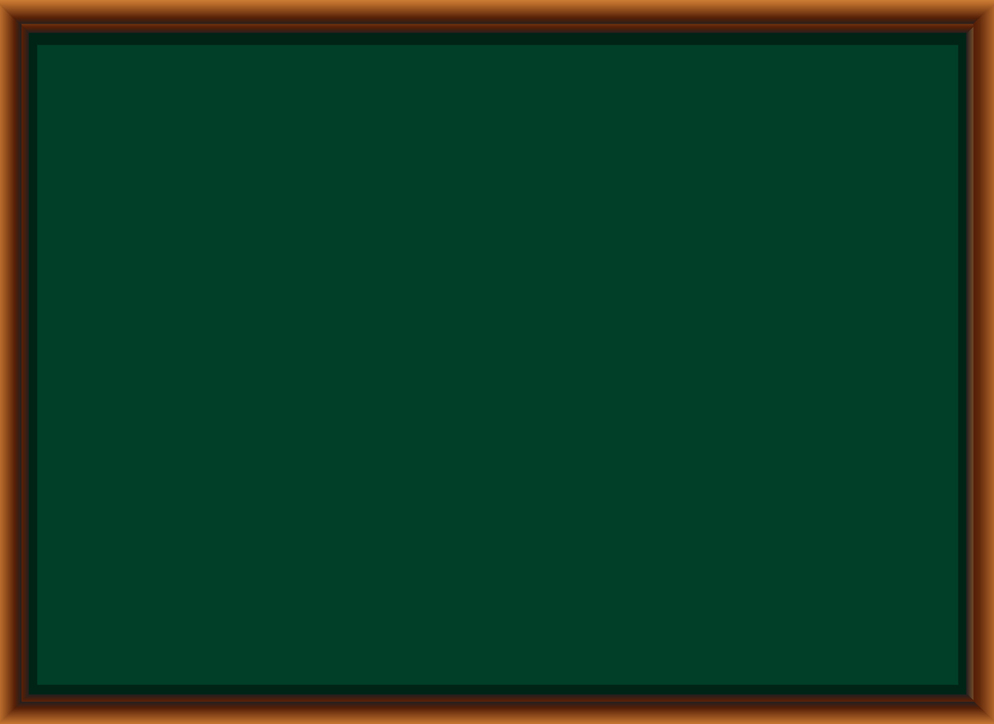 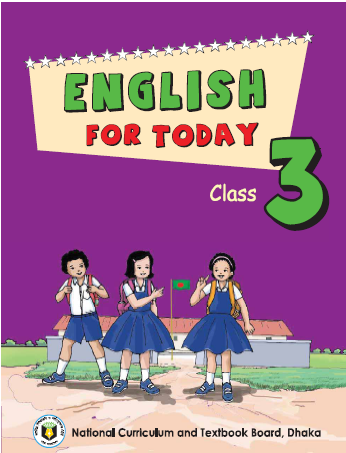 English For Today
Class: Three
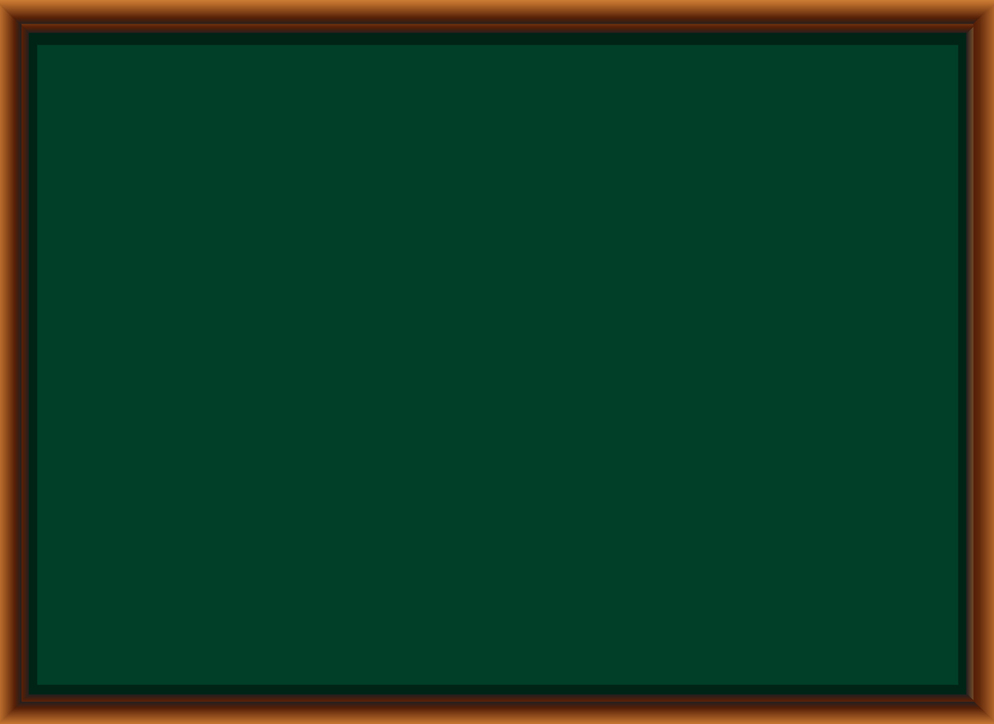 Let’s enjoy a video
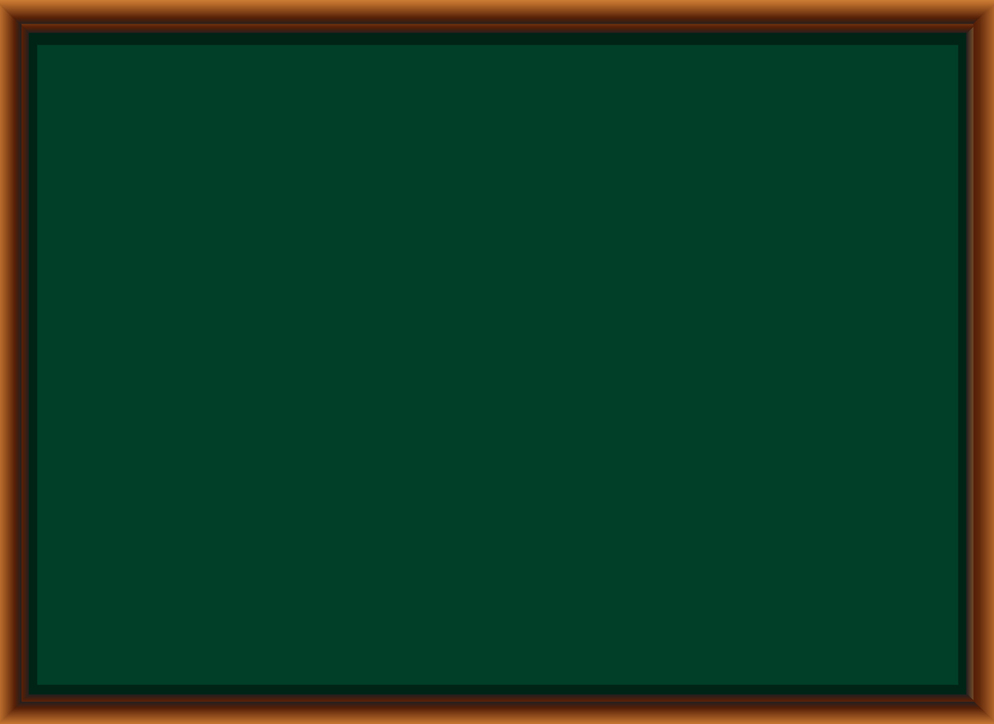 Learning Outcomes
Students will be able to
5.1.1 use full stop.
7.1.1 recognize punctuation marks and read accordingly.
6.1.1 use capital letters for sentence beginnings.
6.1.2 use capital letters for proper nouns.
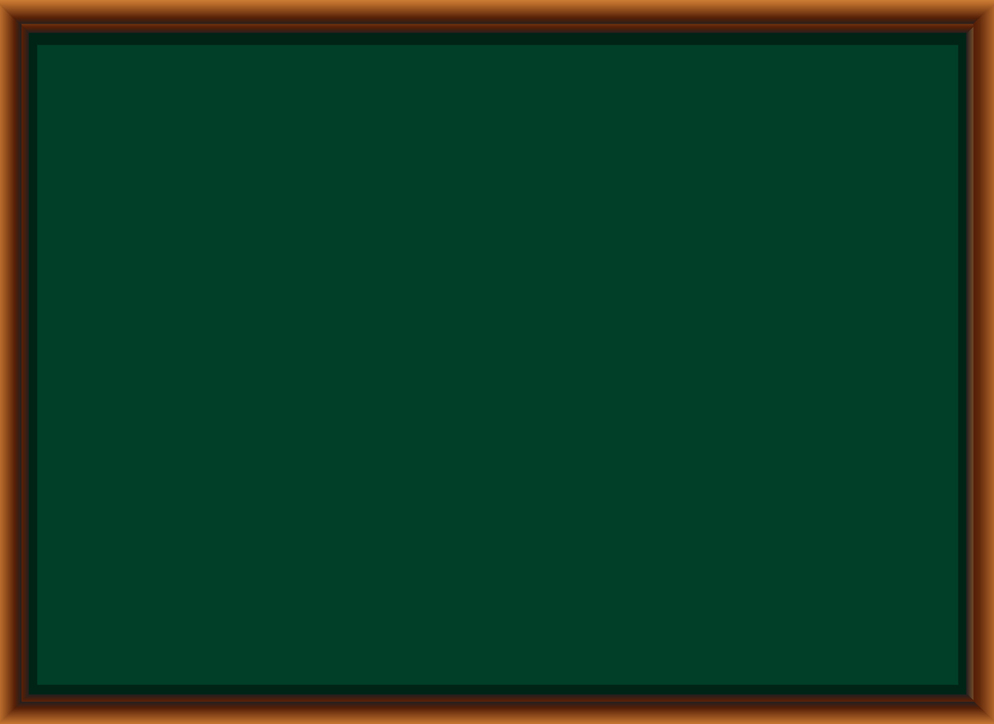 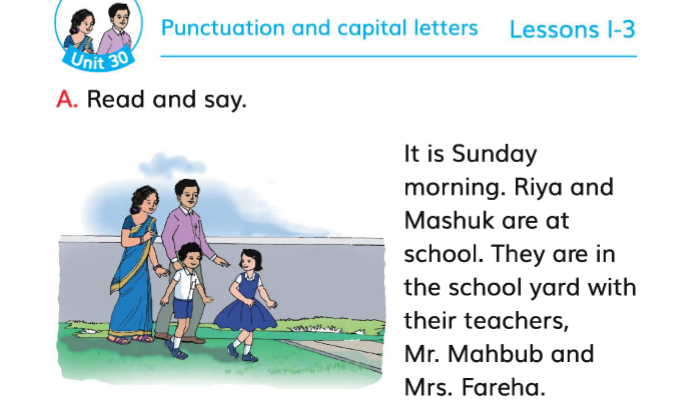 What do you see in the picture?
How many people are there?
Where are they going?
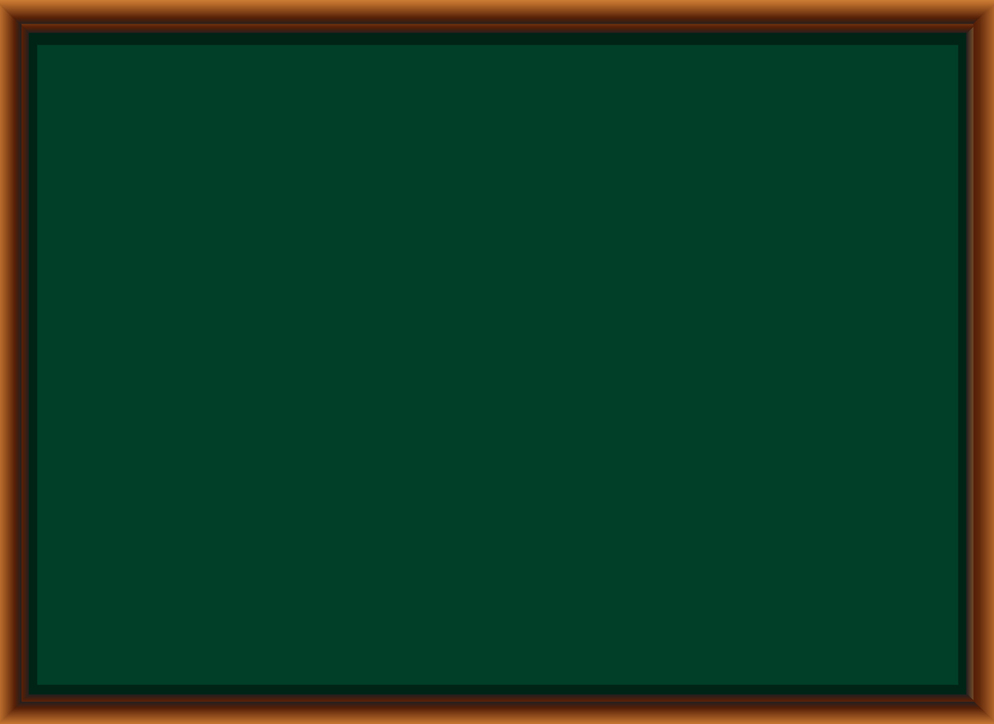 Today’s topic is:
Punctuation and capital letters
Unit:30
Lessons: 1-3
Pg: 60
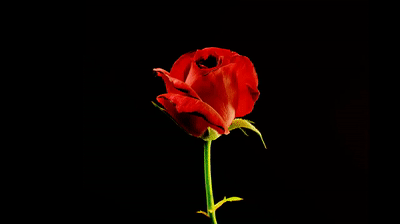 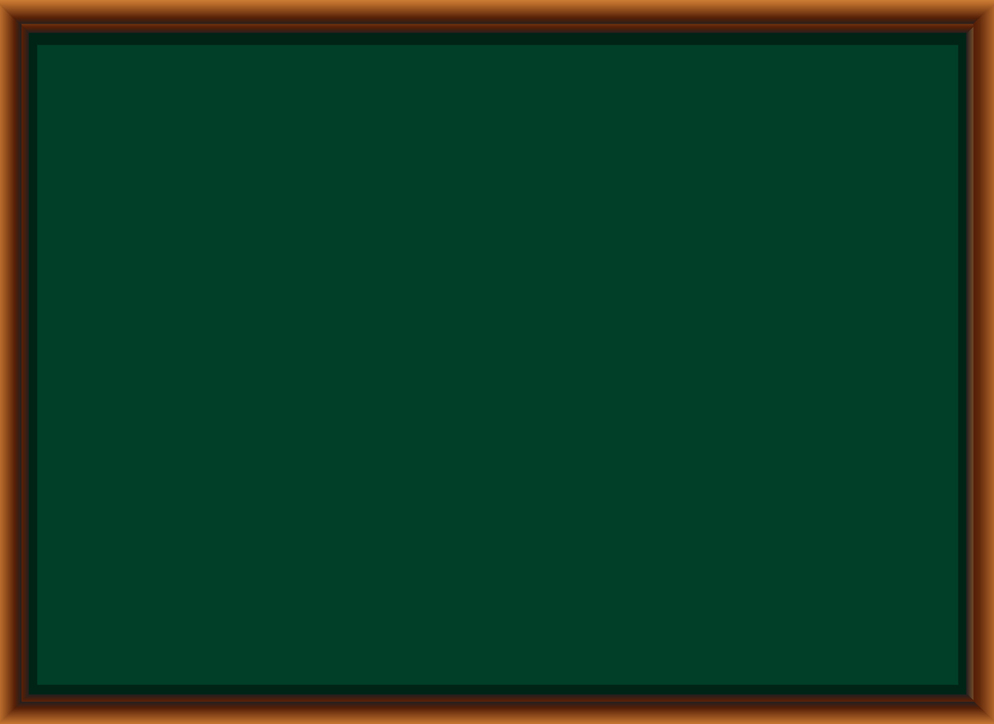 Listen to the audio carefully.
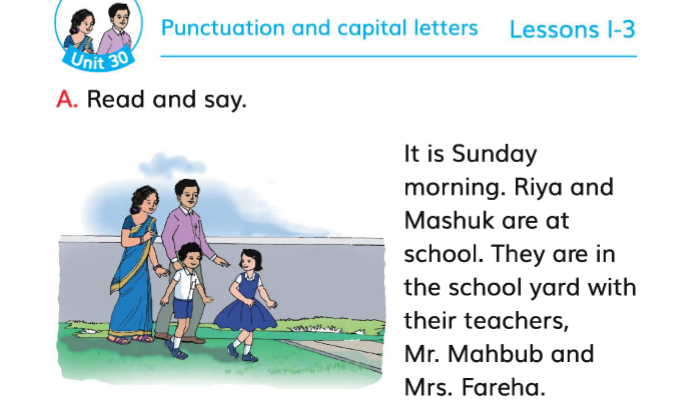 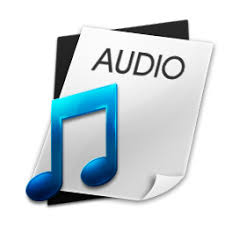 Open your book and Put your finger under the line.
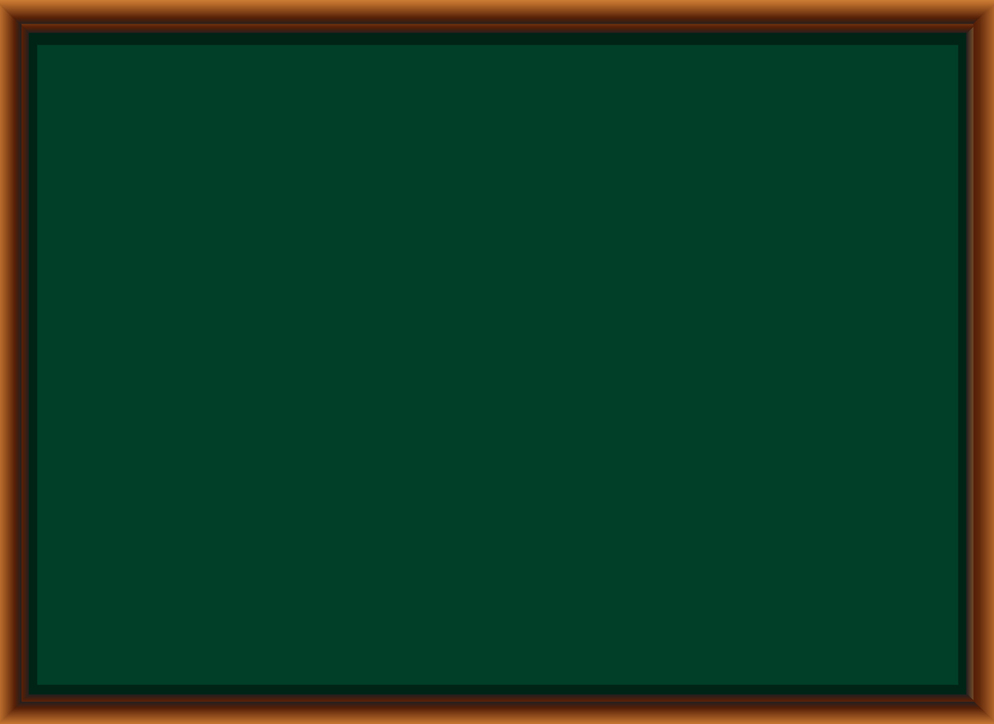 Teacher’s loud reading
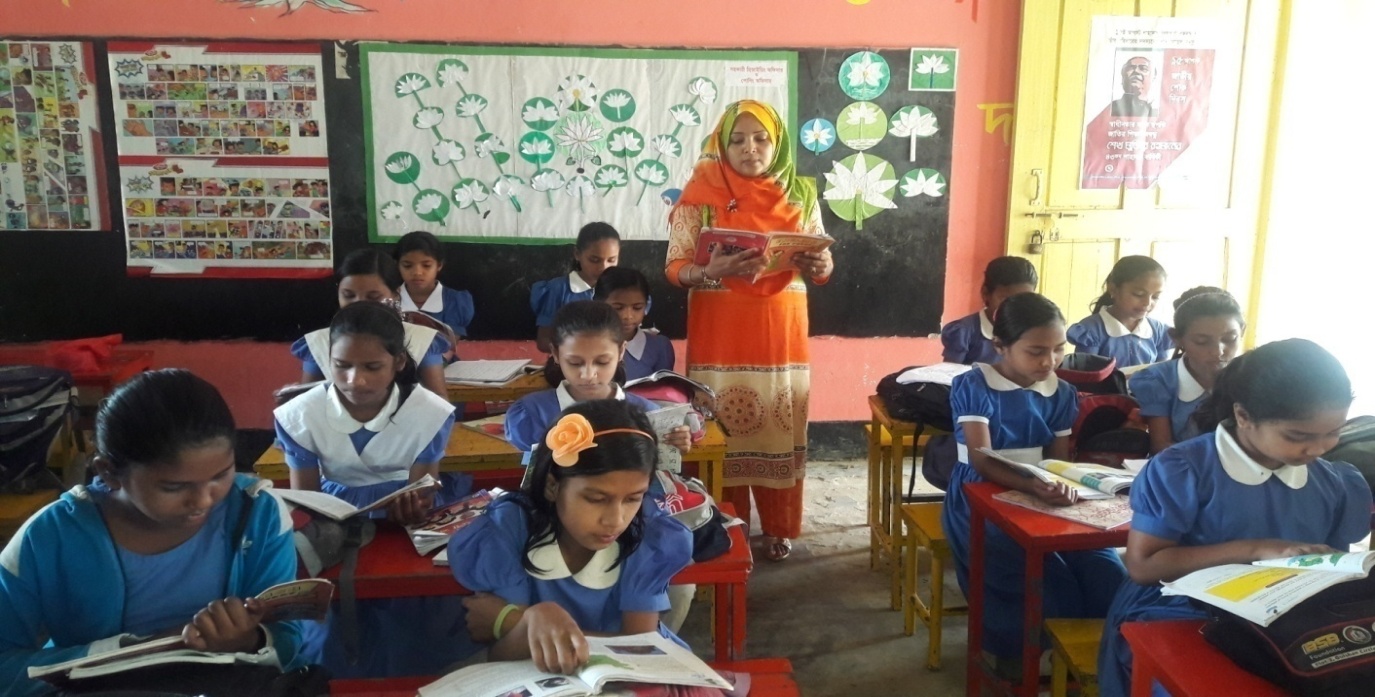 Students repeat after teacher. And they will put their finger under the line.
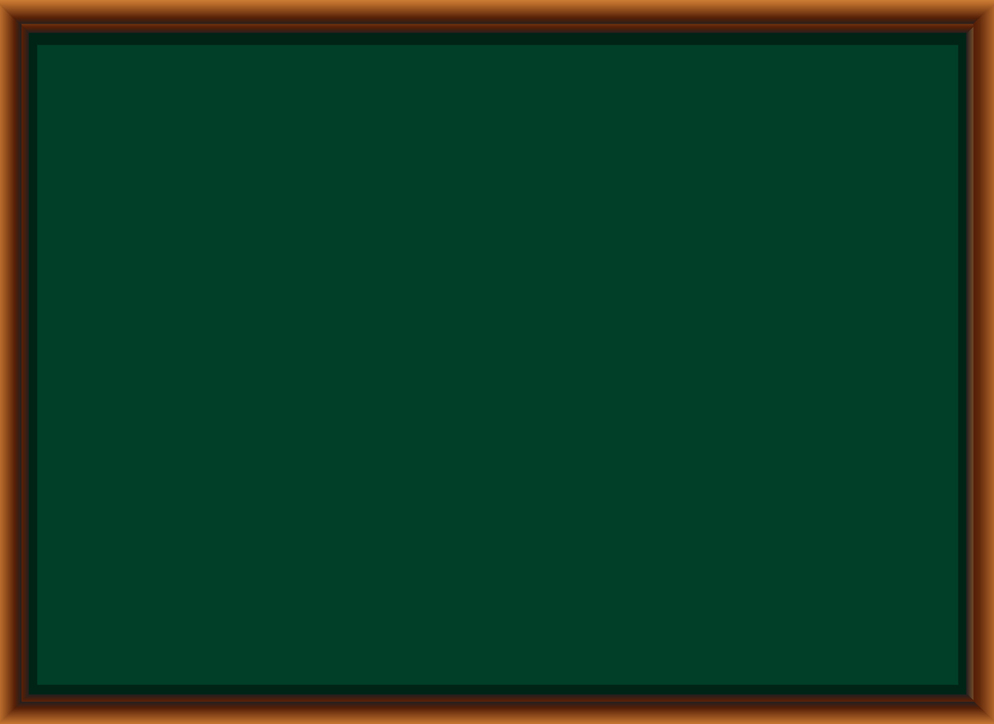 Pair work
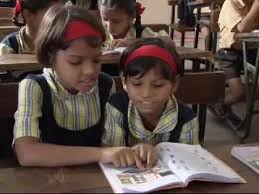 What do you know from the text? Let’s see…
1.What day is today?
2.Who are at school?
3.Where are Riya and Mashuk?
4.What is the name of their teacher?
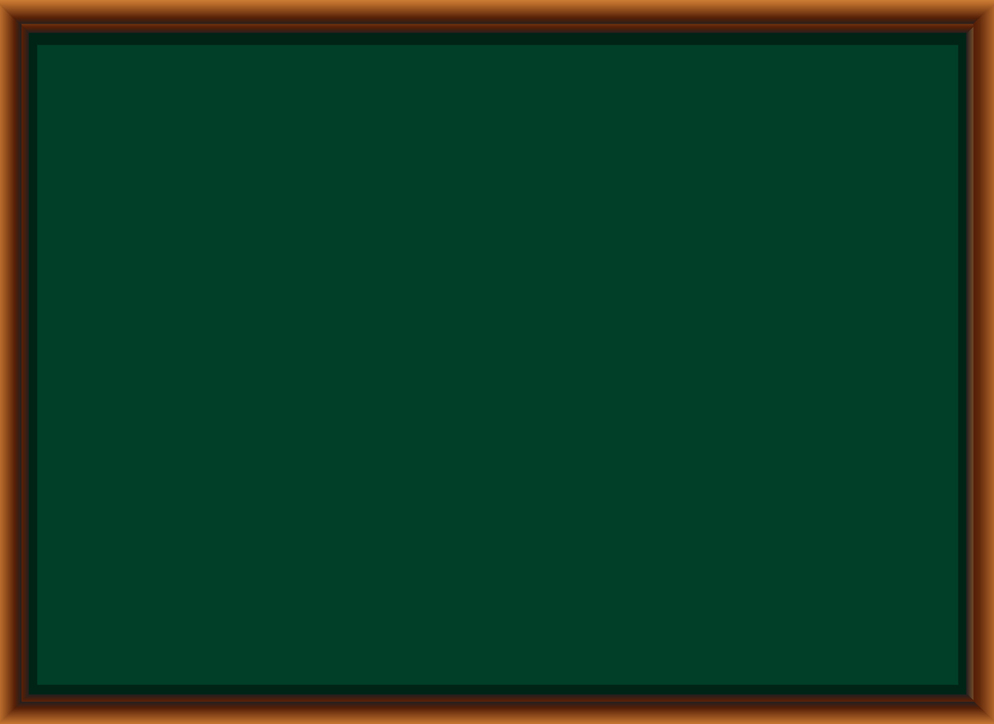 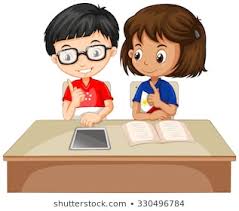 Pair work
Read in pair. One student will read
by turn and others will listen. Help him/
her .Do it in turn.
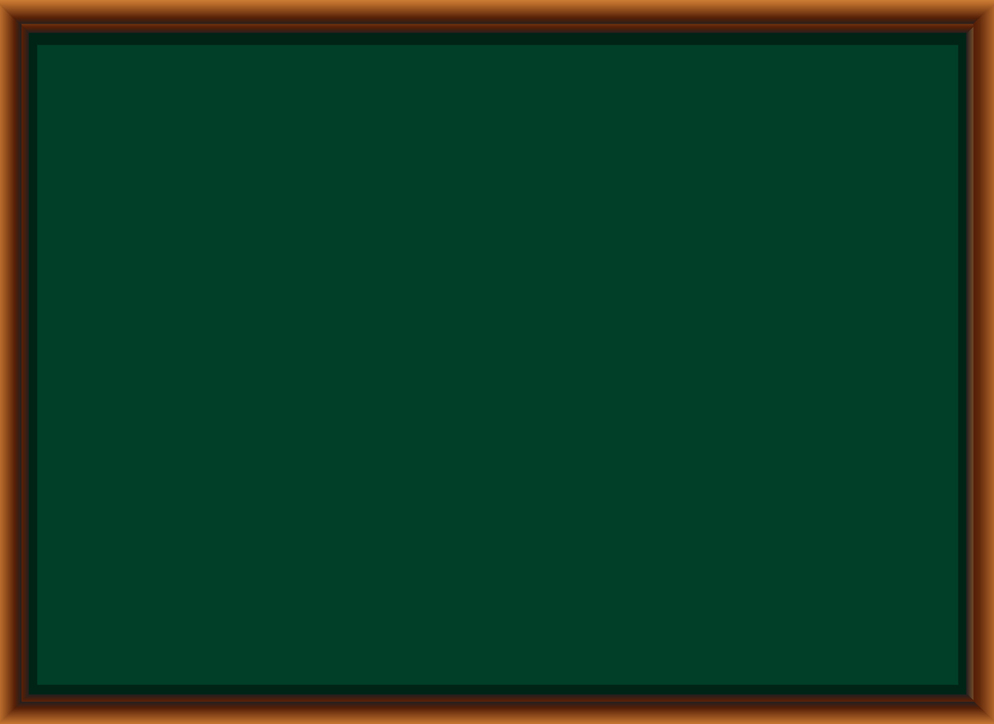 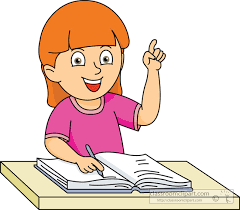 Individual work
Find the words with capital letters in Activity A. Underline them.
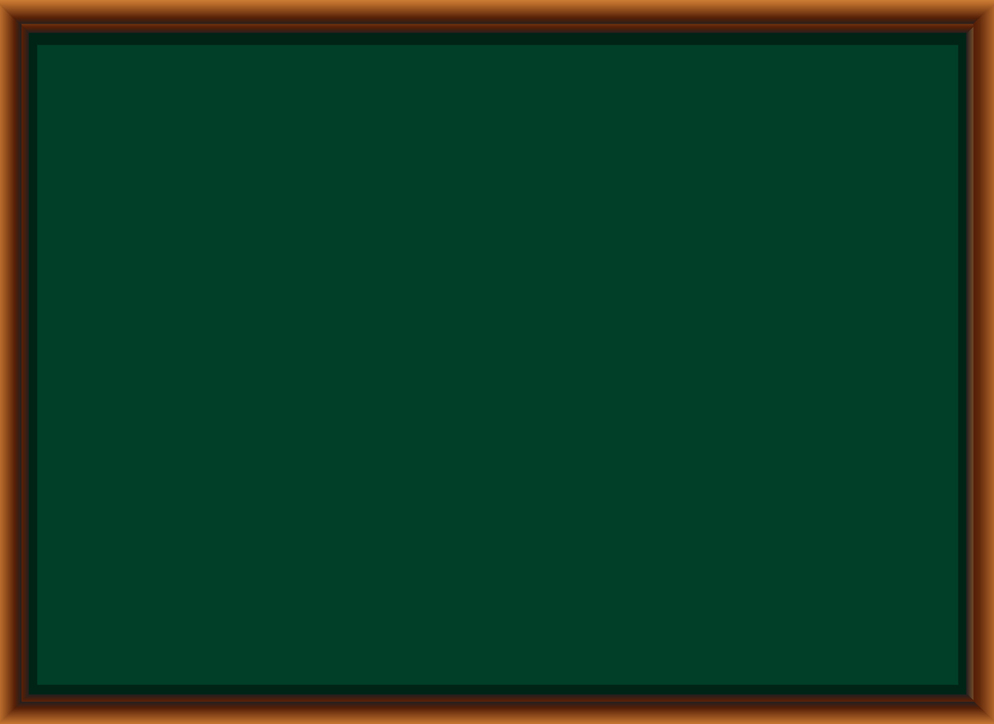 When writing, we use capital letters in some cases:
The first letter of the sentence has to be written with capital letter. Ex: It, They.
People’s name is always written with capital letter. Ex:Riya,Mashuk
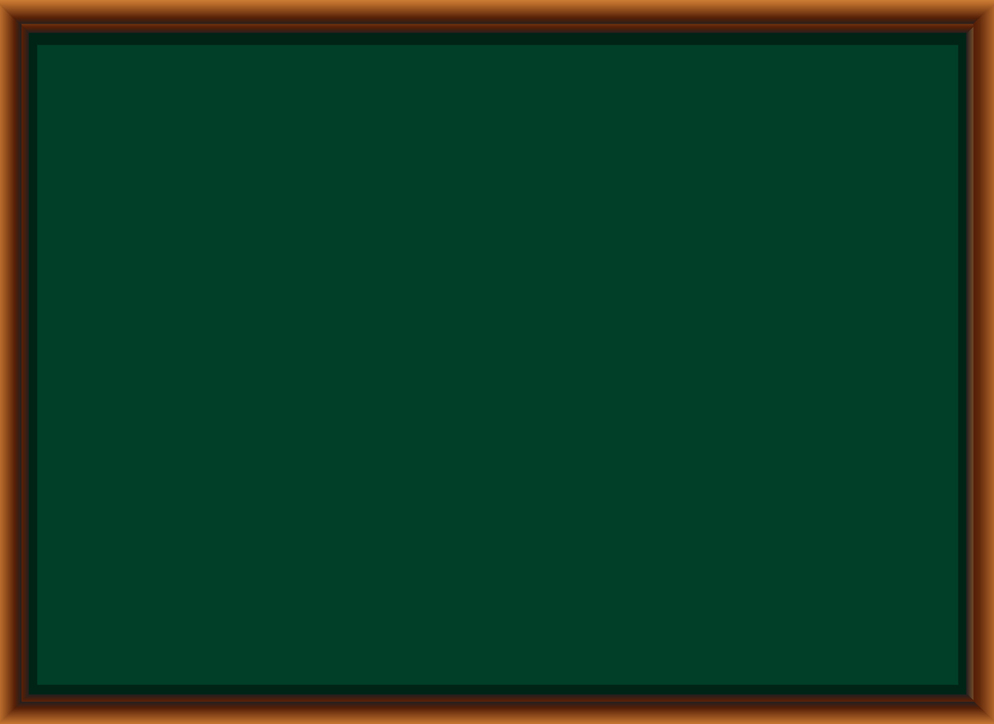 Always write with a capital letter to address someone .Ex: Mr, Mrs.
Week’s name is always written with capital letter . Ex: Sunday.
It is Sunday morning. Riya and Mashuk are at school.They are in the school yard with their teachers,Mr. Mahbub and Mrs. Fareha.
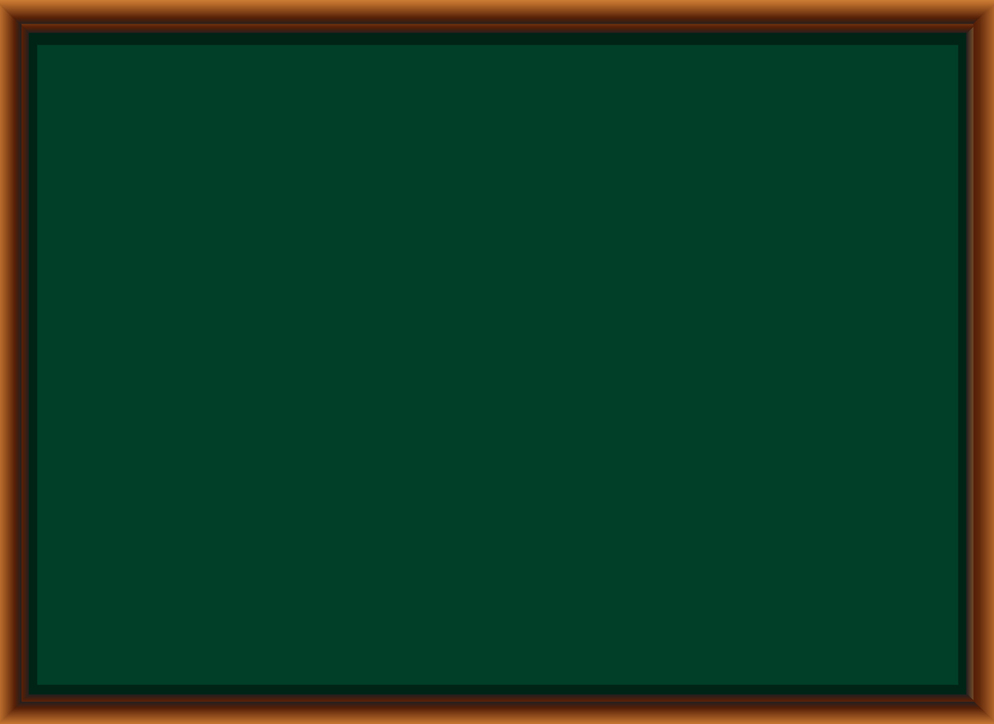 Individual work
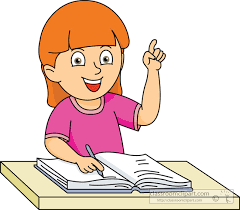 What is at the end of  each sentence. Circle it .
It is Sunday morning .
Riya and Mashuk are at school .
They are in the school yard with their teachers, Mr. Mahbub and Mrs. Fareha .
At the end of the sentence, just as we use ‘।’‌ in Bengali. We use full stop(.) in English.
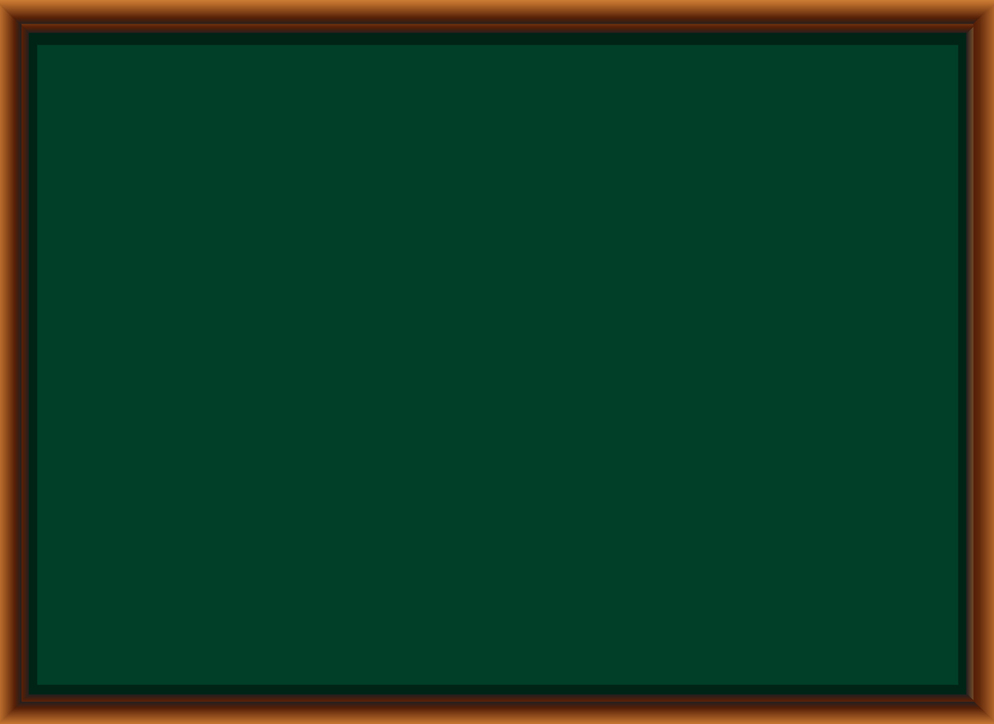 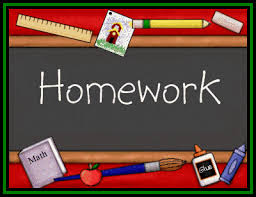 You have to practice activity C  at your home.
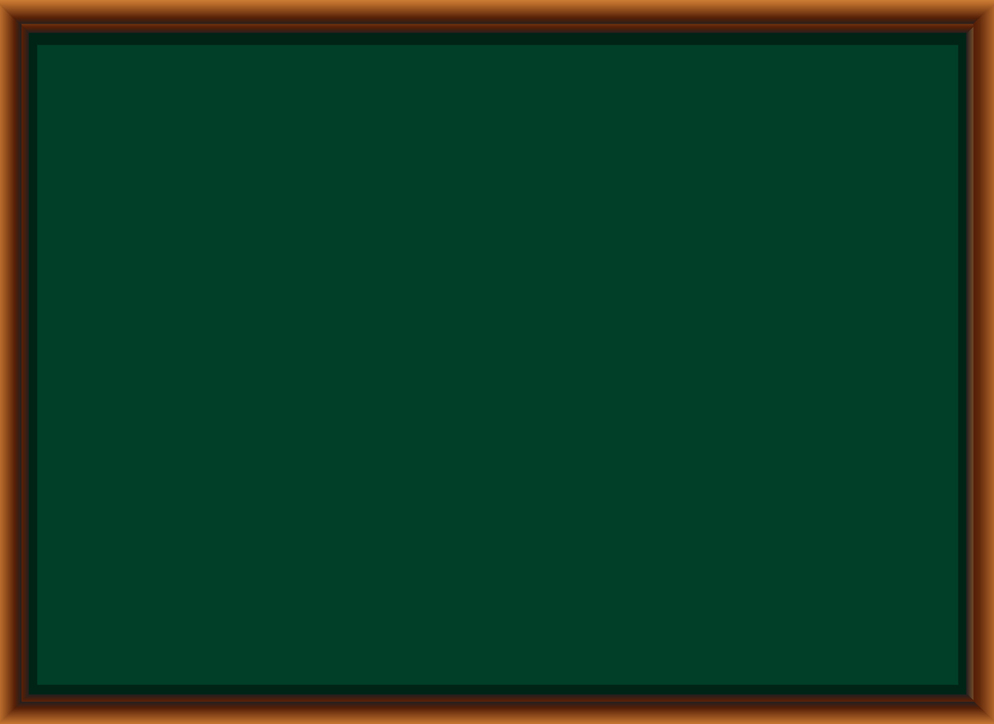 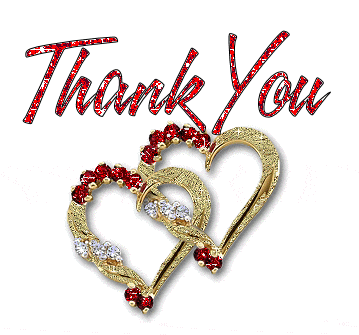